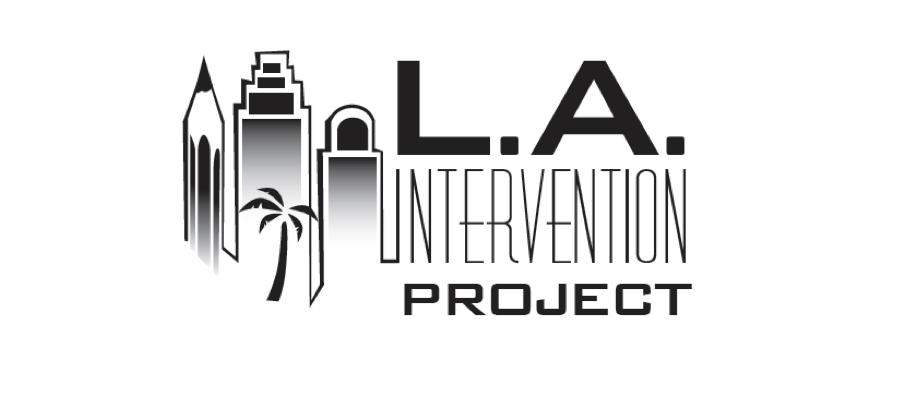 Morphology Instruction
tract
[Speaker Notes: Have students open their flash drives.
These slides would be taught over a number of days. They will probably take multiple weeks for students to complete since this is their first exposure to these concepts.]
What is a root?
export 
biography
interject
reduction
beneficiary
credential
prime
service
benediction
[Speaker Notes: Review options:  give students 1 minute and have them write down as many words with graph as they can, or ask someone to lead you through LINCS with graph (on next slide), and then go around the room asking each person to give one word that contains this root.]
Review with LINCS
What is the story? 
What is the reminding word?
What is the word? 
What is the definition?
LINCS for Root Words on Flash Drive
tract
Tractor is used
To pull farm
machinery
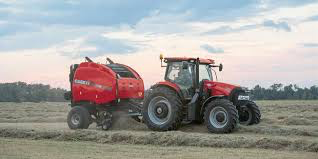 Drag, Pull
tractor
The Cardiff Bay project is attracting many visitors.

2. He was funny, and she was attracted to him.
Do you recognize the root? (whiteboard)
Try out the meaning of the root in the sentence.
What do you think the word means?
[Speaker Notes: Have ½ the class do sentence number 1 and ½ the class do sentence number 2.]
Add it to your personal dictionary
To be pulled
towards something
or someone
tract
attract
[Speaker Notes: Students make an inference about the definition. Teacher/aide monitor and correct as needed.  Have the students come up with the answers before answers appear.  Have a brief conversation about how literal meaning “to lead away” doesn’t capture the essence (connotation) of the word.]
A dentist may decide to extract the tooth to prevent recurrent trouble.

2. You can extract juice from 	oranges.
Do you recognize the root? (whiteboard)
Try out the meaning of the root in the sentence.
What do you think the word means?
Add it to your personal dictionary
To pull from
extract
ex
tract
[Speaker Notes: Students make an inference about the definition. Teacher/aide monitor and correct as needed.  Have the students come up with the answers before answers appear.]
1. I tried to distract myself from the burdensome task with music.
Do you recognize the root? (whiteboard)
Try out the meaning of the root in the sentence.
What do you think the word means?
Add it to your personal dictionary
To pull 
attention 
away from 
something
distract
dis
tract
[Speaker Notes: Students make an inference about the definition. Teacher/aide monitor and correct as needed.  Have the students come up with the answers before answers appear.]
Do you recognize the root? (whiteboard)
Try out the meaning of the root in the sentence.
What do you think the word means?
1. Mandy subtracted the date of birth (1950) from the date of death (1975).
Add it to your personal dictionary
To pull from 
underneath
sub
subtract
tract
[Speaker Notes: Students make an inference about the definition. Teacher/aide monitor and correct as needed.  Have the students come up with the answers before answers appear. Prefix sub changes to sup when root starts with p- other example: suppress]
Do you recognize the root? (whiteboard)
Try out the meaning of the root in the sentence.
What do you think the word means?
1. More than likely the poor traffic will detract from the enjoyment of our road trip.
Add it to your personal dictionary
To pull away 
from
detract
de
tract
[Speaker Notes: Students make an inference about the definition. Teacher/aide monitor and correct as needed.  Have the students come up with the answers before answers appear. Prefix sub changes to sup when root starts with p- other example: suppress]
Do you recognize the root? (whiteboard)
Try out the meaning of the root in the sentence.
What do you think the word means?
1. The cat retracted its claws after the attack.
Add it to your personal dictionary
To pull back 
in
re
retract
tract
[Speaker Notes: Students make an inference about the definition. Teacher/aide monitor and correct as needed.  Have the students come up with the answers before answers appear. Prefix sub changes to sup when root starts with p- other example: suppress]